CERTIFICADO DE CONCLUSÃO
A  JB SERVIÇOS DE ASSESSORIA E CONSULTORIA EMPRESARIAL LTDA – ME, inscrita no CNPJ: 25.108.808/0001-18 e localizada na Rua Siqueira Bueno, 1321 - Loja - Metrô Belém - São Paulo, certifica que
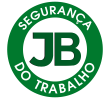 XXXXXXXXXXXXXXXXXXXXX
inscrito no RG: XXXXXXXXXXXX, participou do CURSO DE RECICLAGEM EM SEGURANÇA DE TRANSPORTE E MOVIMENTAÇÃO DE CARGAS em conformidade com a NR-11, no dia XX de XXXX de XXXX. O curso foi realizado na Rua XXXXXXXXXXX , nº: XX – XXXXX / XX, com carga horária total de 08 horas obtendo o grau de conclusão ao final do curso.
Cidade, dia, mês, ano.
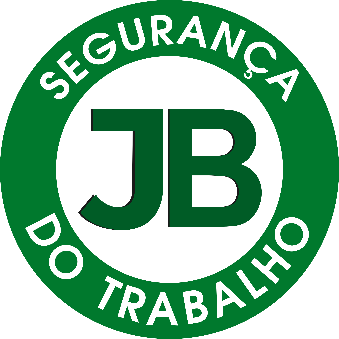 XXXXXXXXXXXXXXXX
( Instrutor Técnico )
Téc. de Segurança do Trabalho 
SRTE: XXXXXXXXXXX
XXXXXXXXXXXXXXXXXXXX
( Responsável Técnico )
Téc. de Segurança do Trabalho / Téc. em Eletrotécnica
SRTE: XXXXXXXXXX.  CREA-RJ: XXXXXXXXXXX.
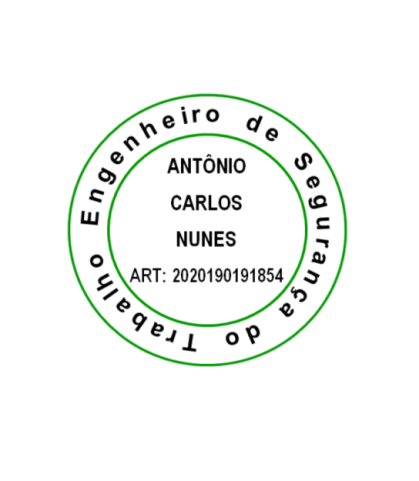 CURSO DE NR-11 – SEGURANÇA EM TRANSPORTE E MOVIMENTAÇÃO DE CARGAS
Carga horária total: 08 horas. Data da Expedição: XX/XX/XXXX Data de Vencimento: XX/XX/XXXX.
Conteúdo Programático: Teoria e Prática
Legislação e NR 11
Normas de Segurança
Conceitos gerais de movimentação de carga
Tipos de equipamento
Riscos por equipamento
Tipos de movimentação
Tipos de controle por risco
Conceitos e práticas sobre equipamentos de segurança
Tipos de equipamento de segurança
EPI
EPC
Funcionamento de equipamentos de segurança
Inspeção dos equipamentos e itens de segurança
Checklist de pré-operação
Tipos de acessório e suas inspeções
Regras de guindar, movimentar e transportar de acordo com o equipamento
Regras de condução, circulação e sinalização da unidade
Medidas de controle
Tipos de veículos utilizados
Riscos associados e seus controles
Conhecimentos gerais sobre o Plano de Rigging
Finalidade
Informações geradas
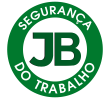 JB SERVIÇOS DE ASSESSORIA E CONSULTORIA EMPRESARIAL LTDA – ME.  CNPJ: 25.108.808/0001-18. 
ENDEREÇO: Rua Siqueira Bueno, 1321 - Loja - Metrô Belém - São Paulo.
TELEFONE  0800-006-6767 / 11-2694-2399. E-MAIL: comercial@jbsegurancadotrabalho.com.br  SITE: www.jbsegurancadotrabalho.com.br
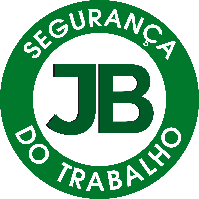